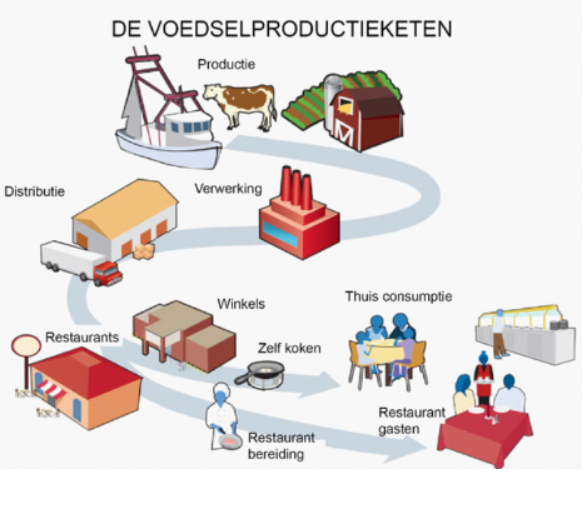 Schaarste en voedselverspilling
Steenspil                                                                                                                                                                            Keuzedeel: Voeding hoe maak je het?
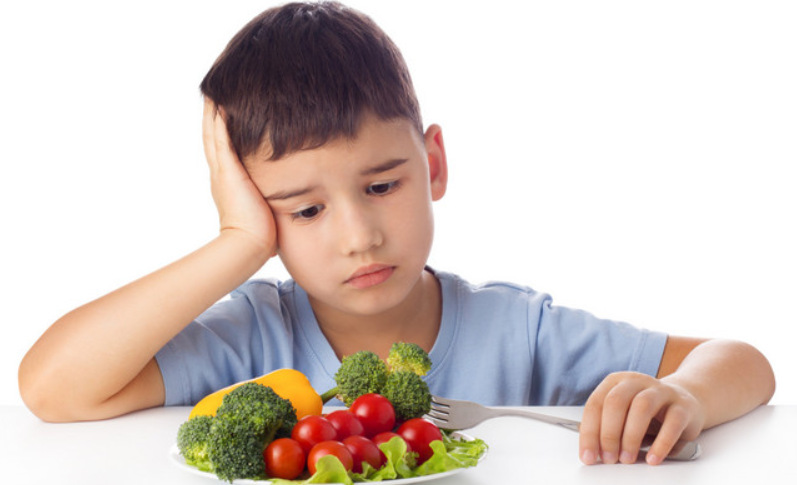 Heb jij (een) keus?
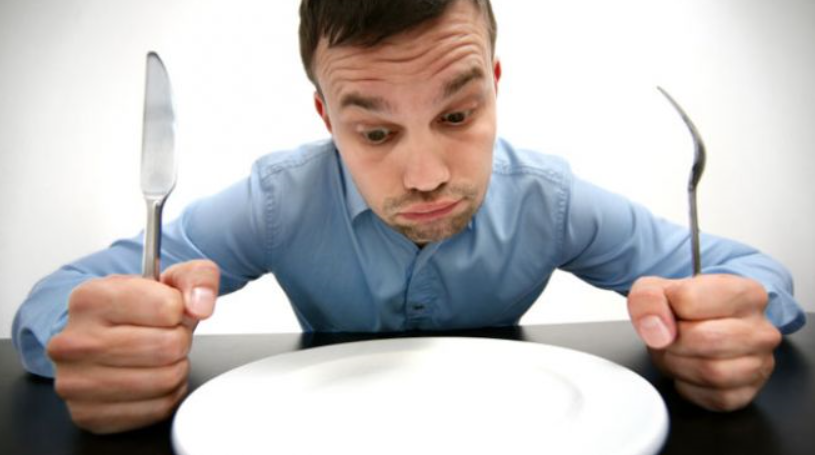 Steenspil       Keuzedeel: Voeding hoe maak je het?
tarwe
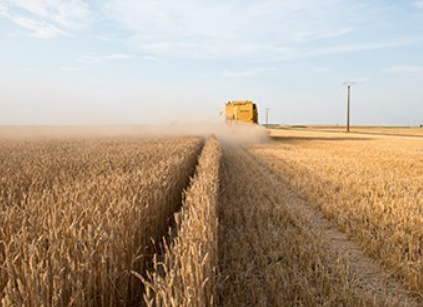 Voedselafdruk: wat kost het de aarde om ons voedsel te produceren?
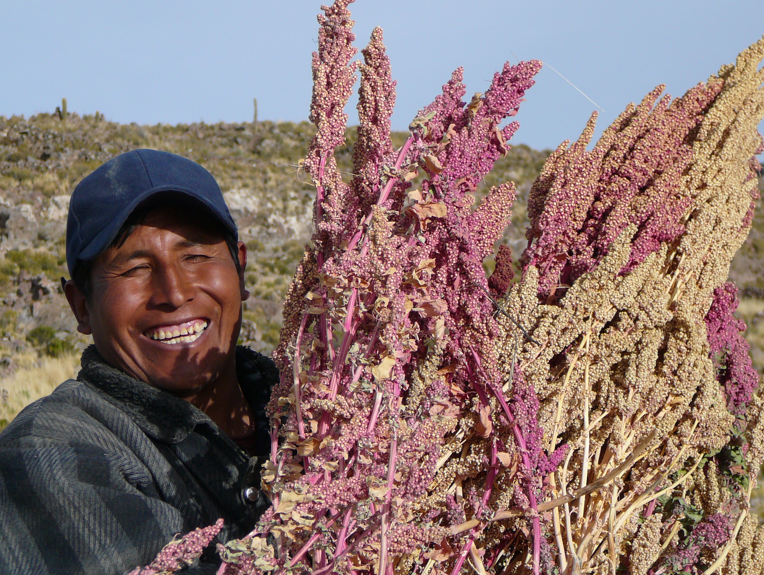 onze overvloed is hun gebrek
quinoa
Steenspil       Keuzedeel: Voeding hoe maak je het?
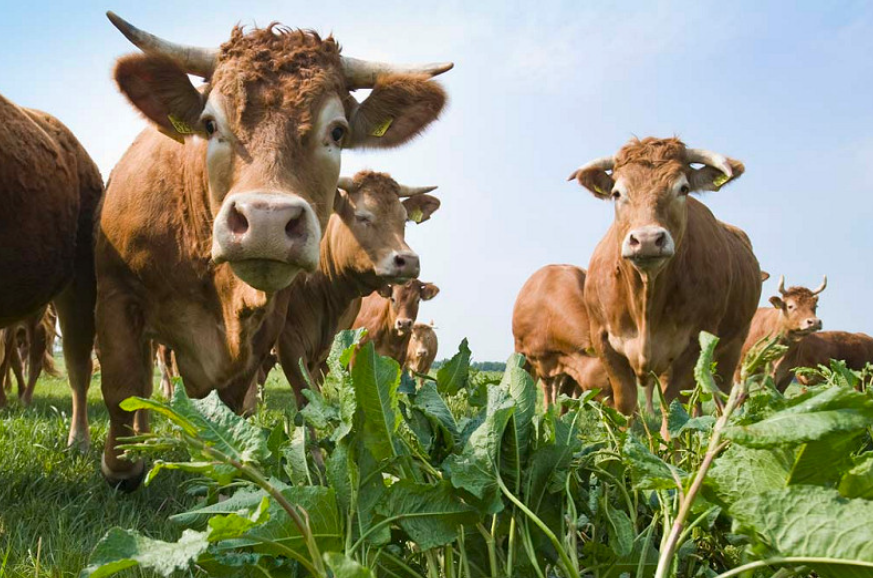 Vlees productie vraagt extra van onze aarde:
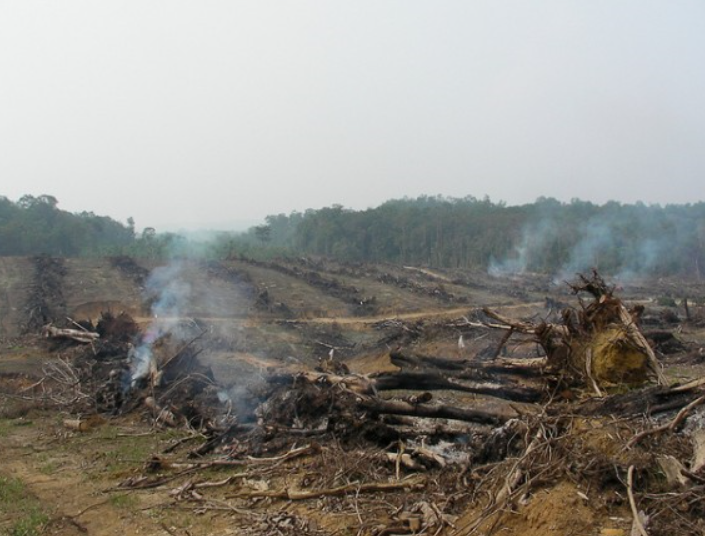 landbouwgrond: diervoer
uitstoot: mest  en scheten
water
Steenspil       Keuzedeel: Voeding hoe maak je het?
Seizoengroenten
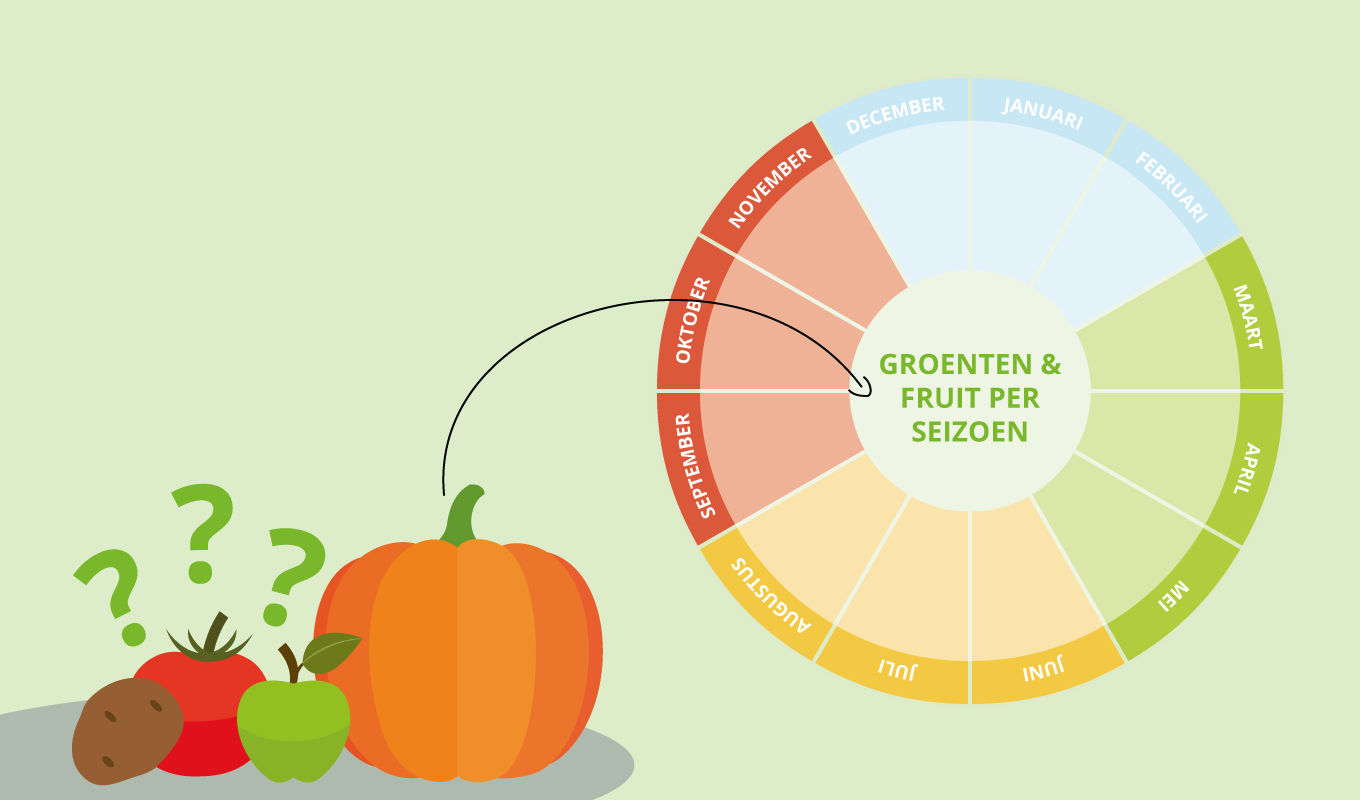 Lente 	zaaitijd
Zomer 	groeitijd
Herfst 	oogsttijd
Winter 	rusttijd
Steenspil       Keuzedeel: Voeding hoe maak je het?
Hoeveel energie kosten:

producten uit de volle grond,
seizoen groenten
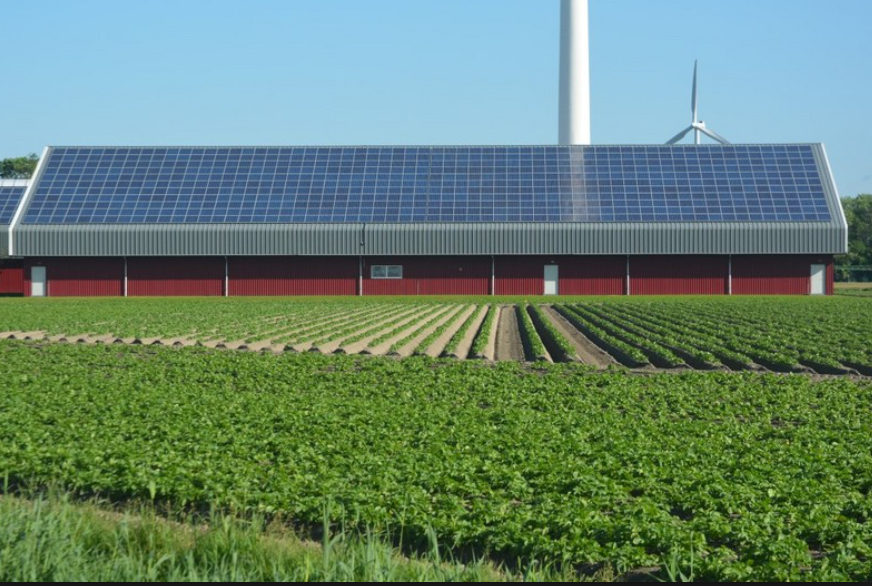 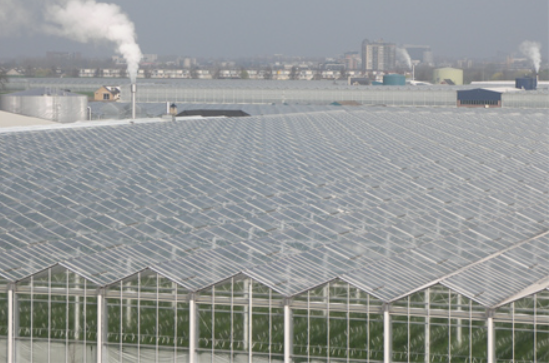 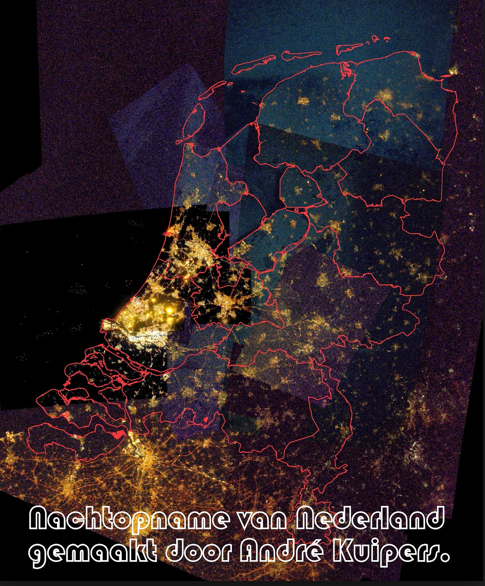 … of producten uit de kas
Steenspil       Keuzedeel: Voeding hoe maak je het?
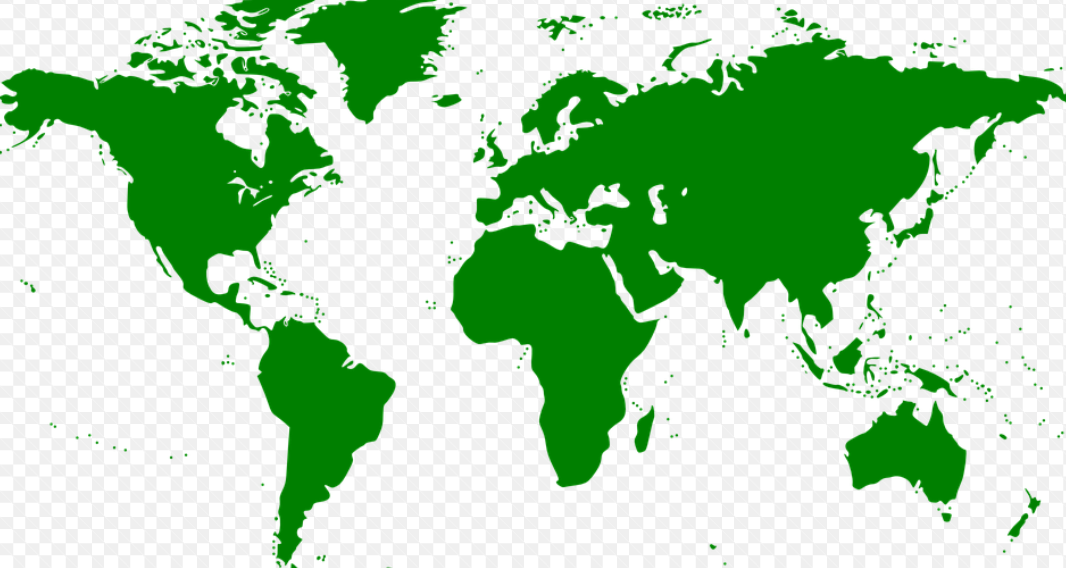 Transport: ons voedsel kan overal vandaan komen …
Steenspil       Keuzedeel: Voeding hoe maak je het?
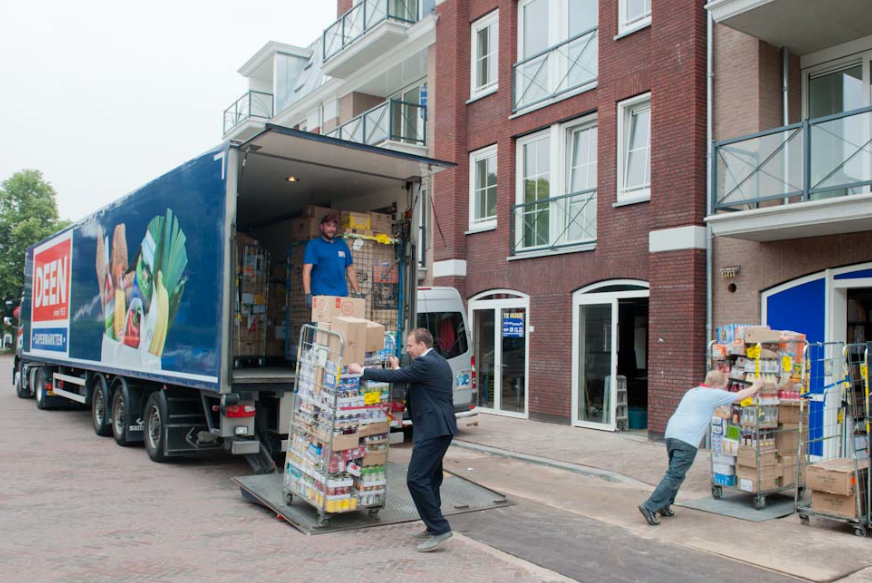 Haal je het ver weg of kies je een streekproduct?
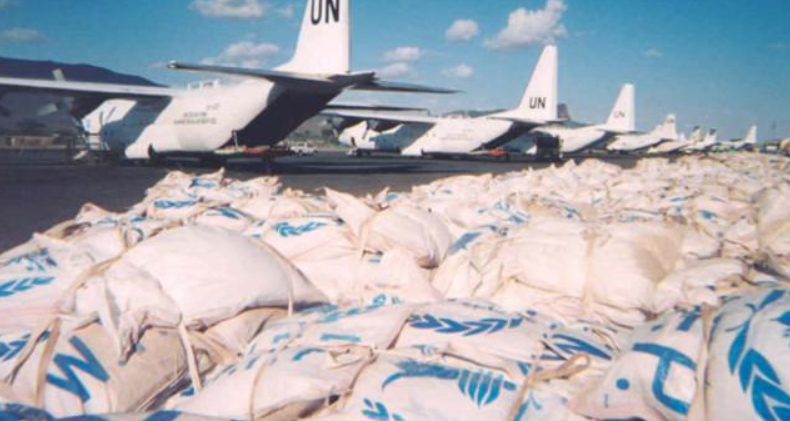 Steenspil       Keuzedeel: Voeding hoe maak je het?
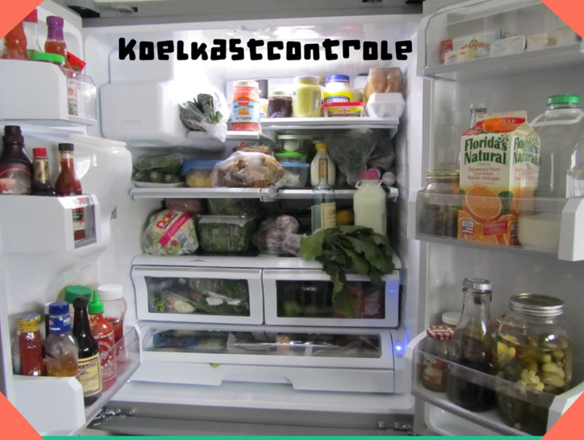 opslag en houdbaarheid:

Hoe bewaar je het?
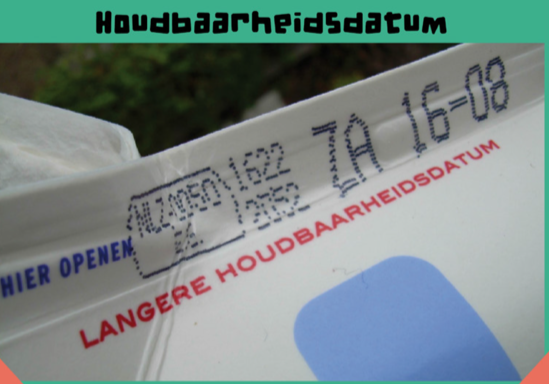 conserveren
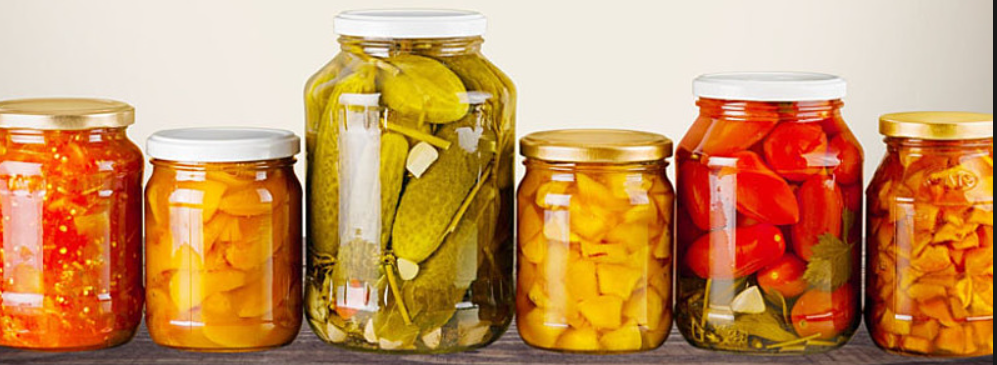 Houdbaarheidsdatum: TGT en THT
Steenspil       Keuzedeel: Voeding hoe maak je het?
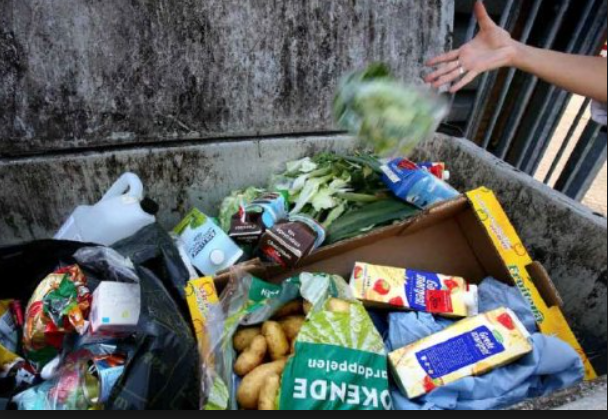 op = op?
Steenspil       Keuzedeel: Voeding hoe maak je het?